Волонтеры культуры
Белгородская область 
Красненский район
Волонтерский центр создан на базе муниципального бюджетного учреждения культуры «Центр культурного развития «Радужный» Красненского района Белгородской области
30 июля 2019 года
при открытии волонтерского центра 5 волонтеров 
  на данный момент 30 волонтеров
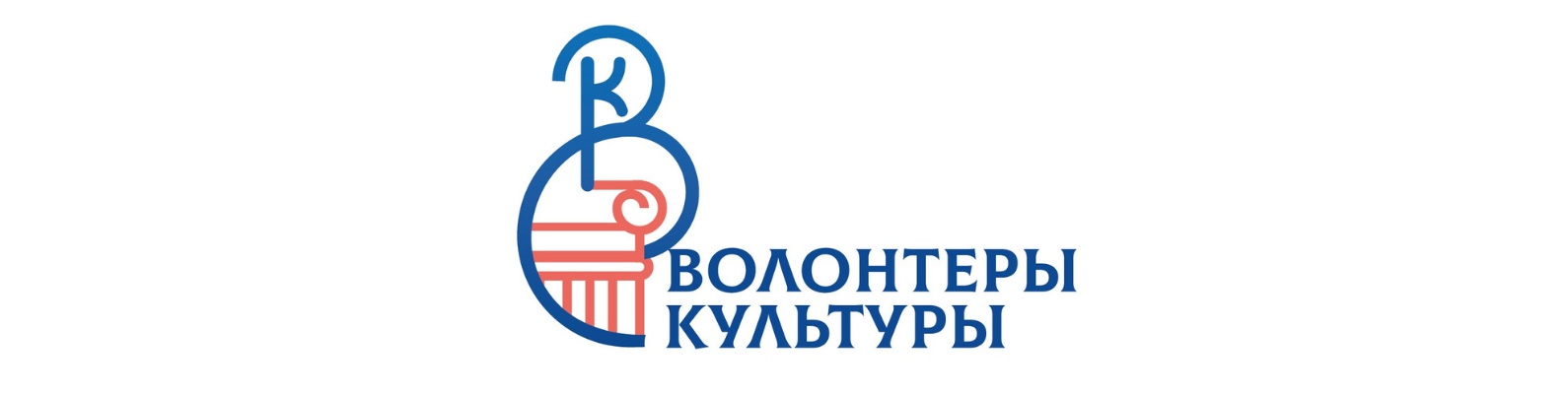 Направление волонтерского центра :

    работа с учреждениями культуры
    организация волонтерских программ в рамках культурных событий
    сохранение и приумножения материального и нематериального культурного наследия, восстановление и благоустройство памятников истории и культуры
     реализация творческих и социокультурных проектов
Праздник очищения души и тела «Крещенское водосвятие»
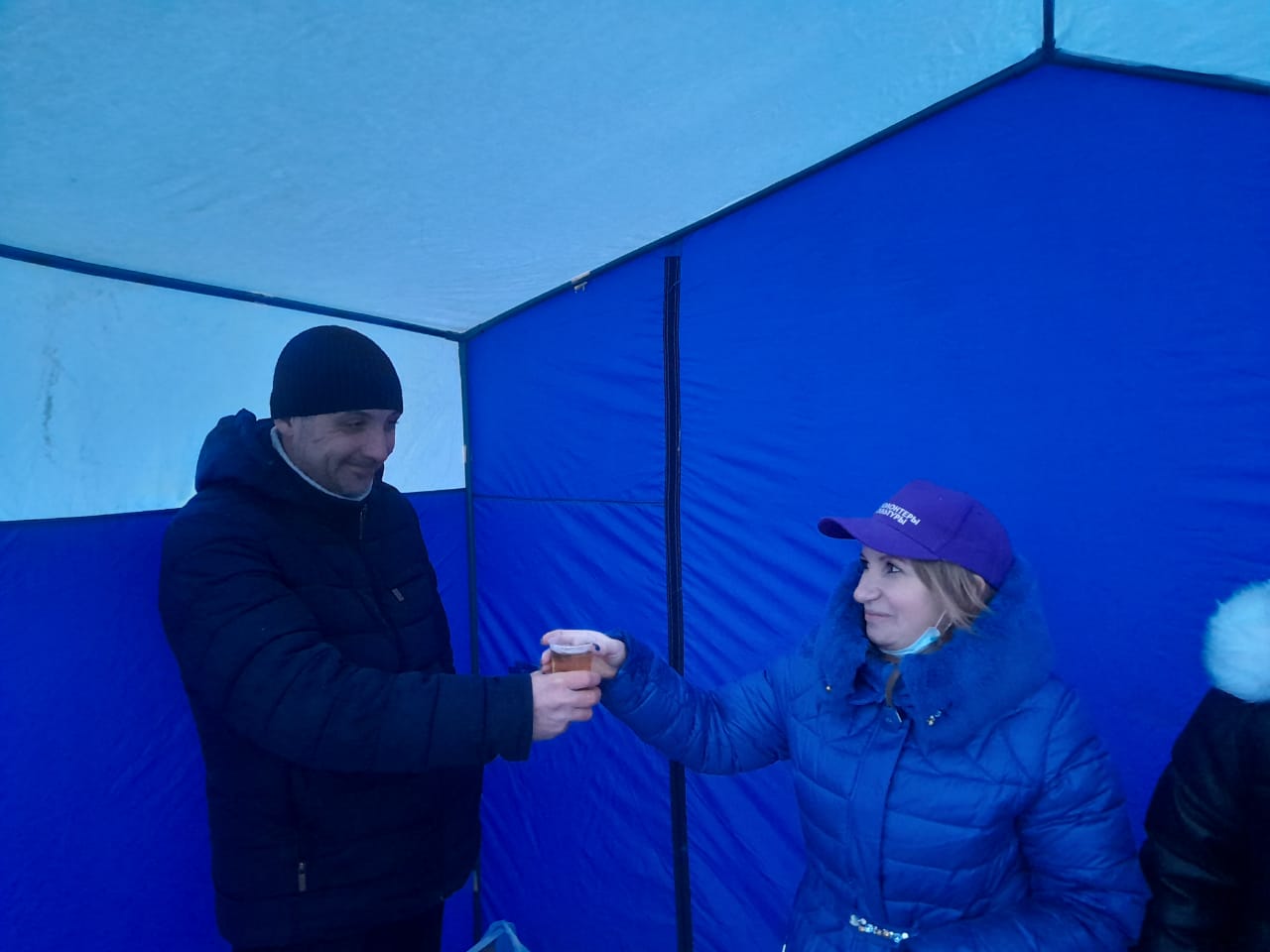 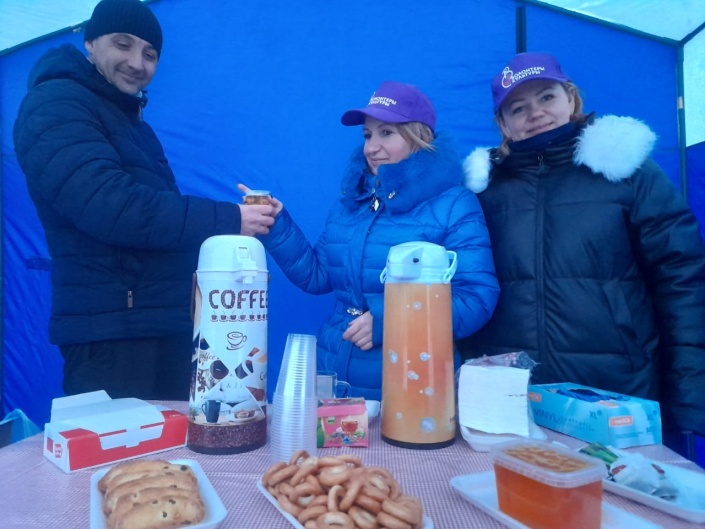 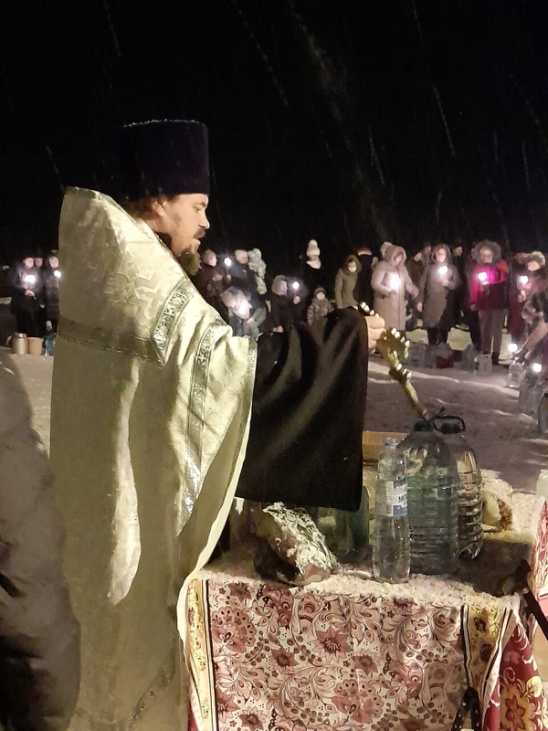 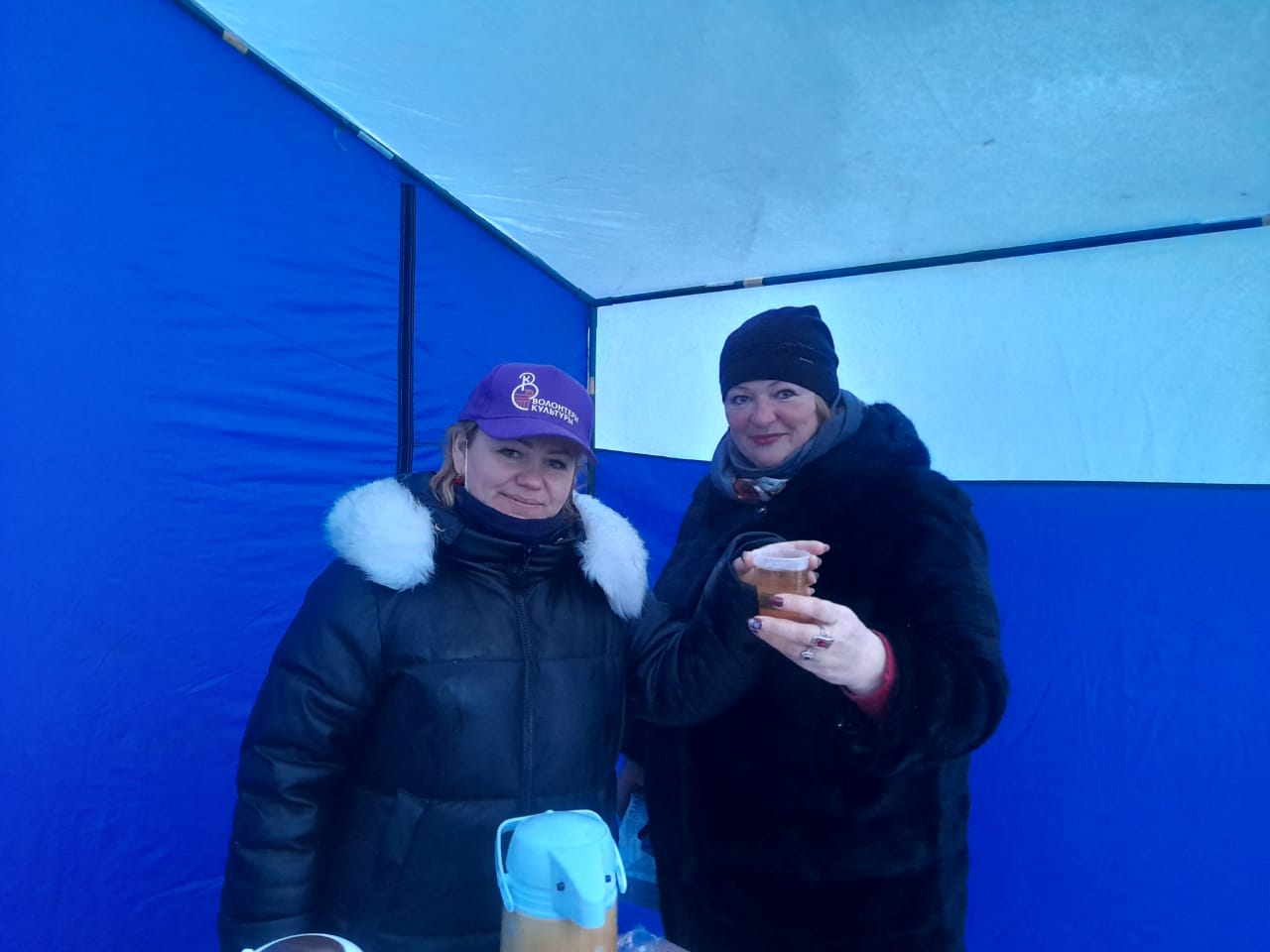 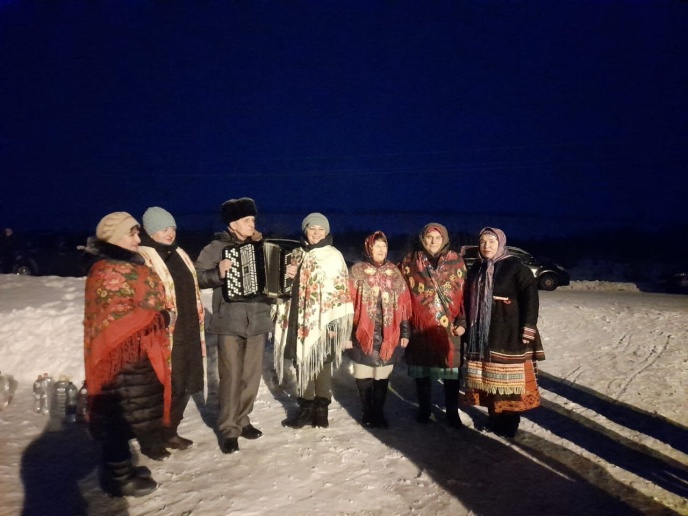 Участие в VI гастрономическом фестивале вареников (г.Белгород)
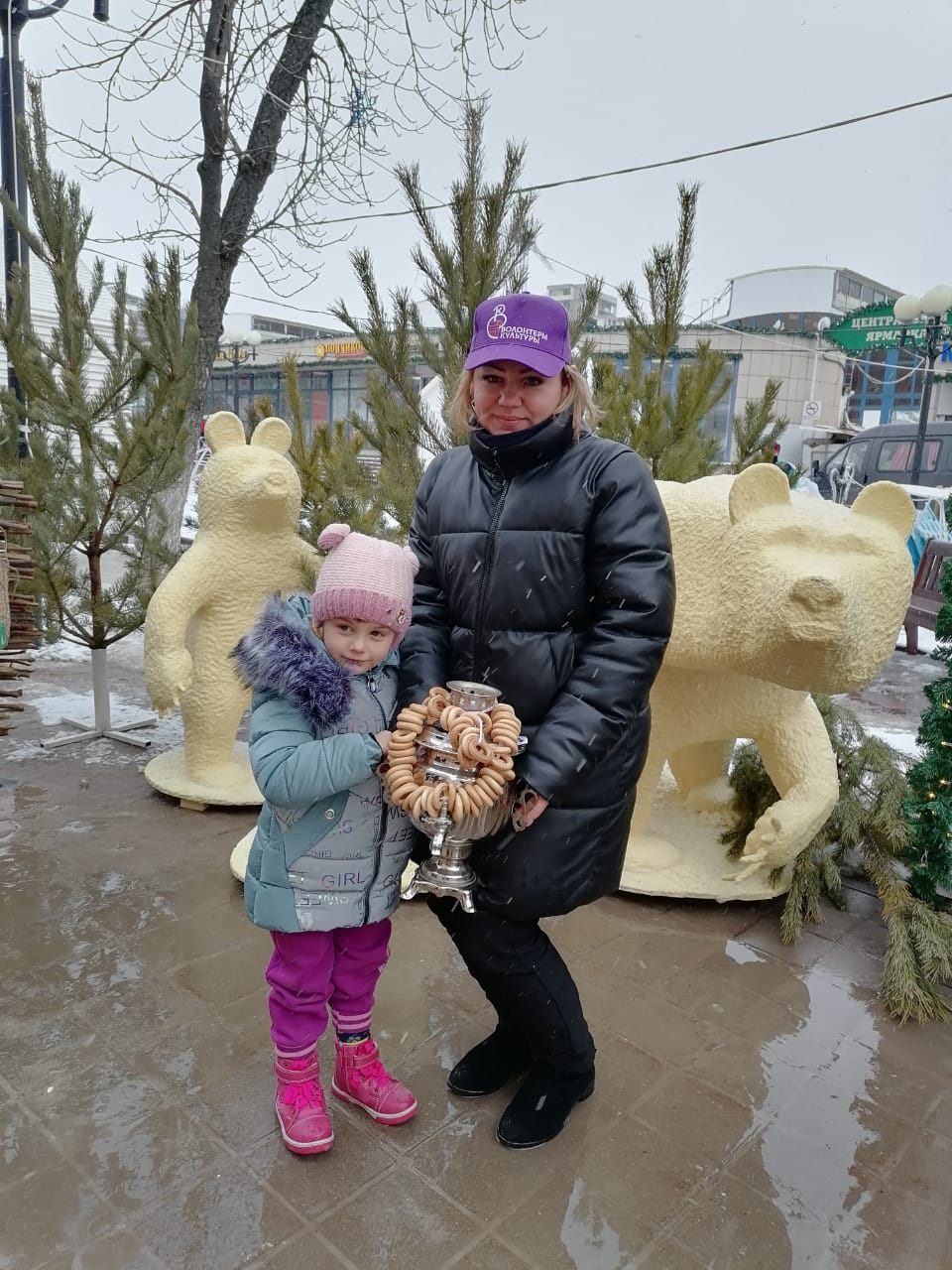 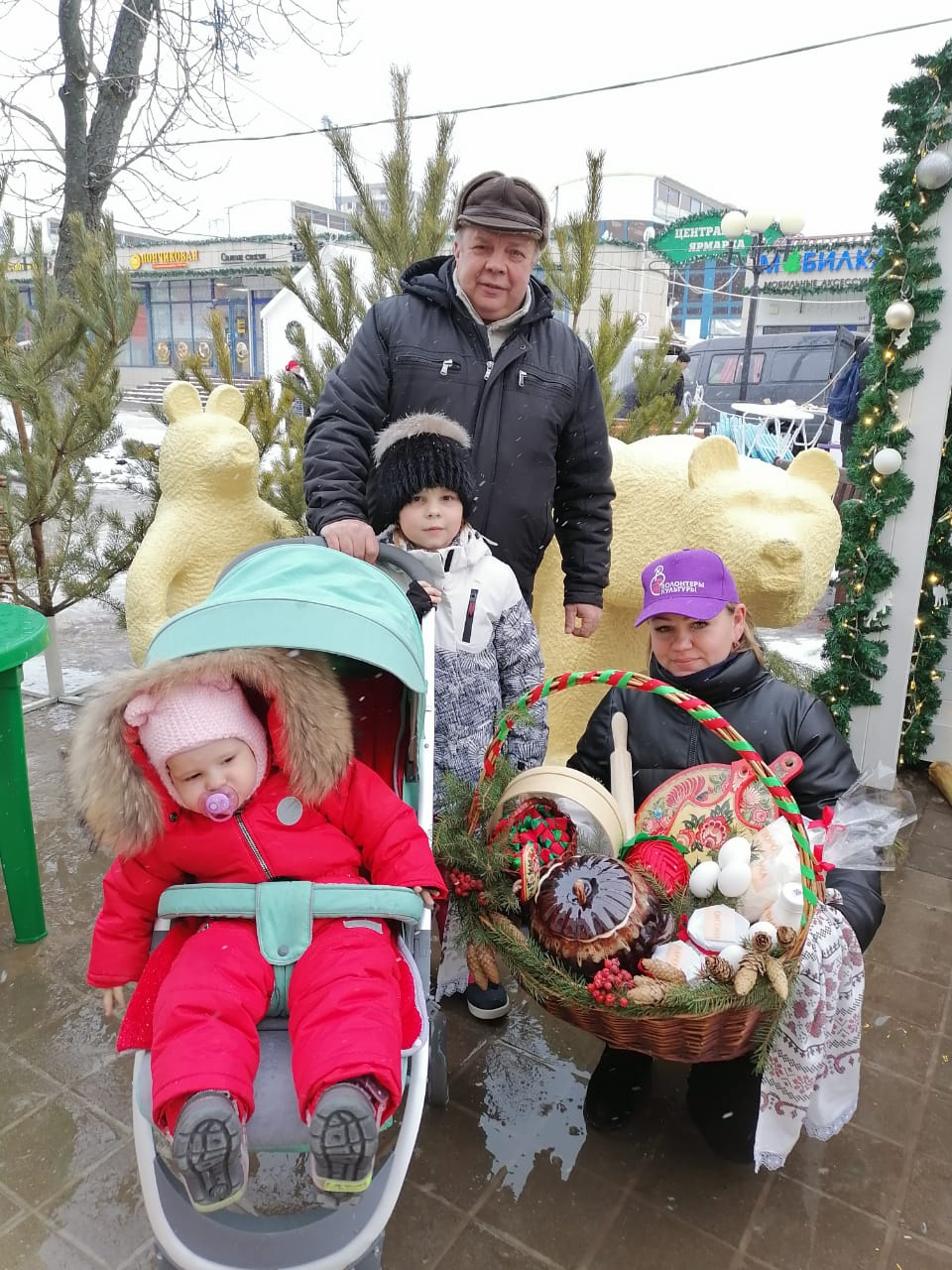 Районный фестиваль православной культуры «Пасхальным звоном поют колокола»
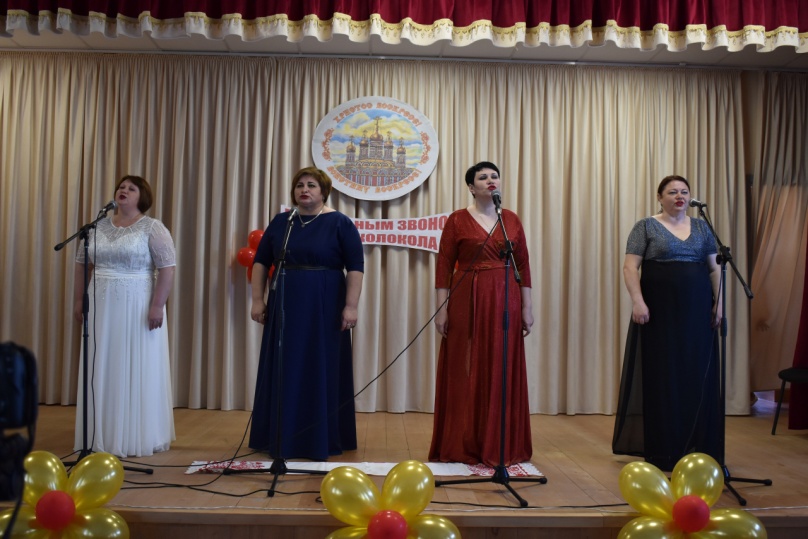 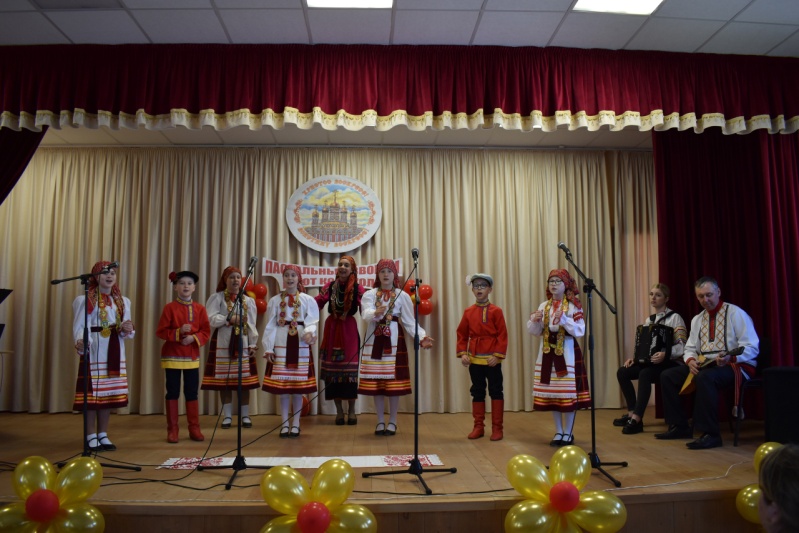 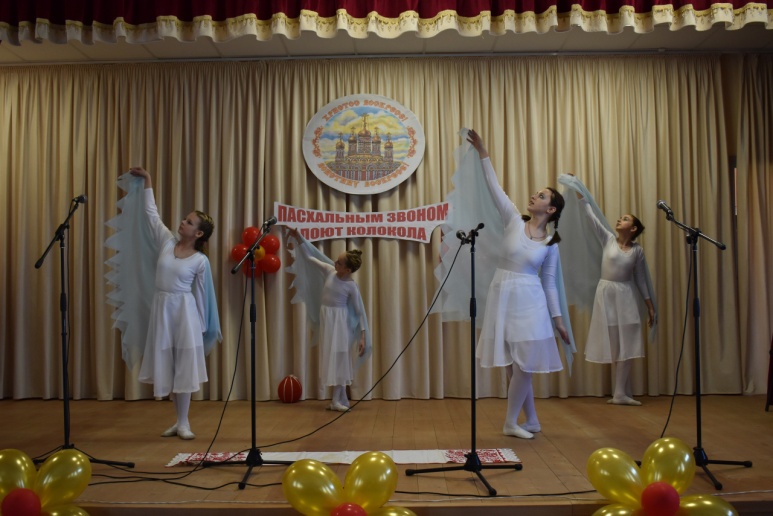 Международный праздник садовой земляники «Ягодный рай»
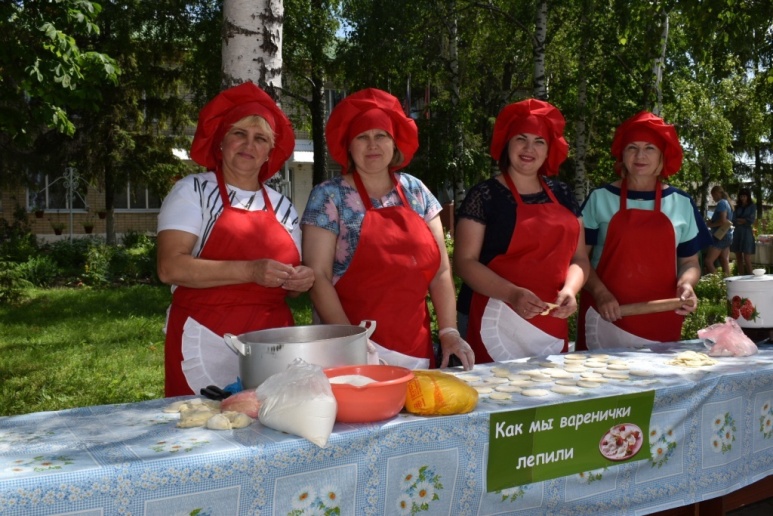 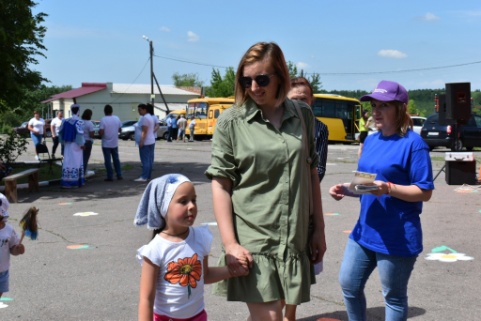 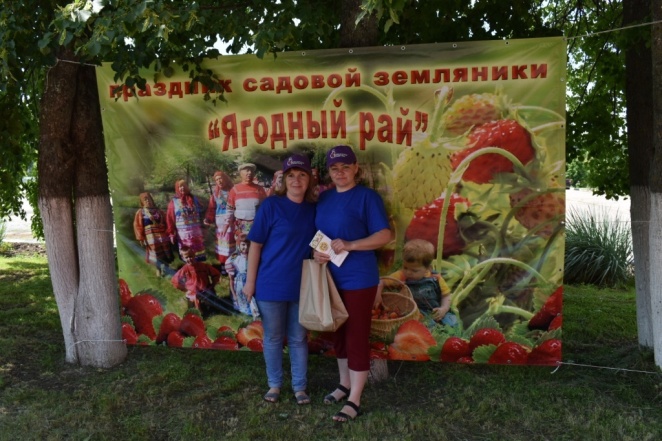 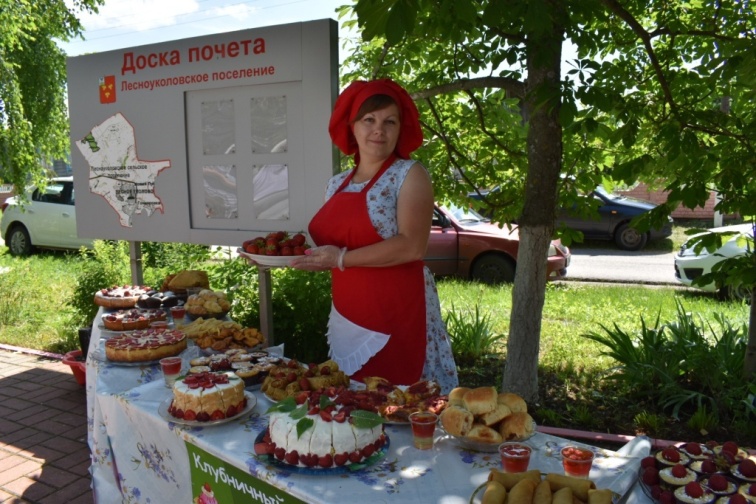 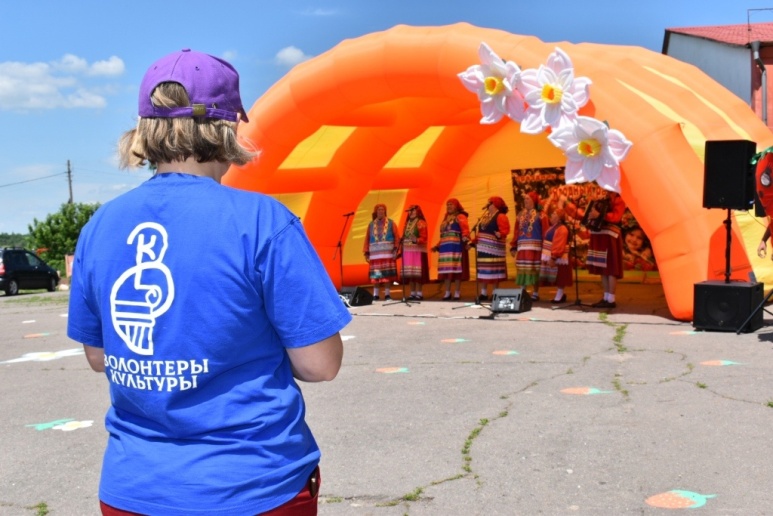 Межрайонный фольклорный фестиваль «Иван – Чай»
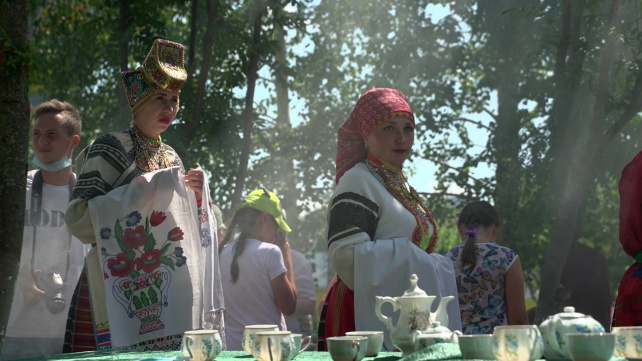 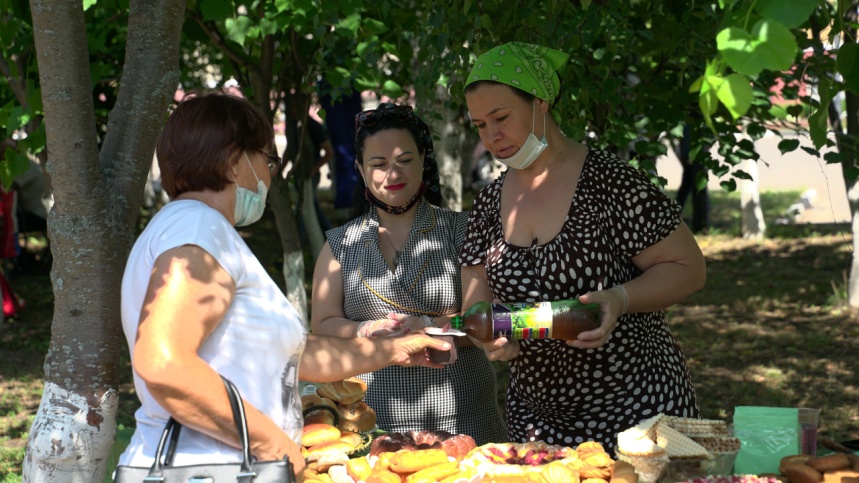 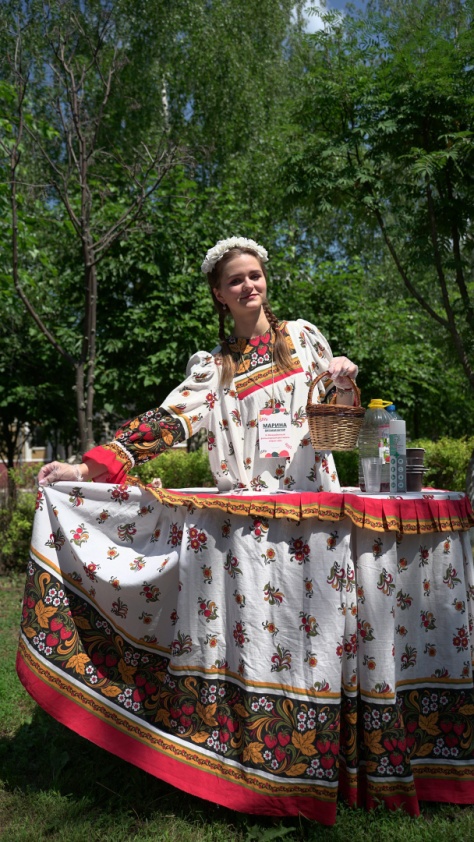 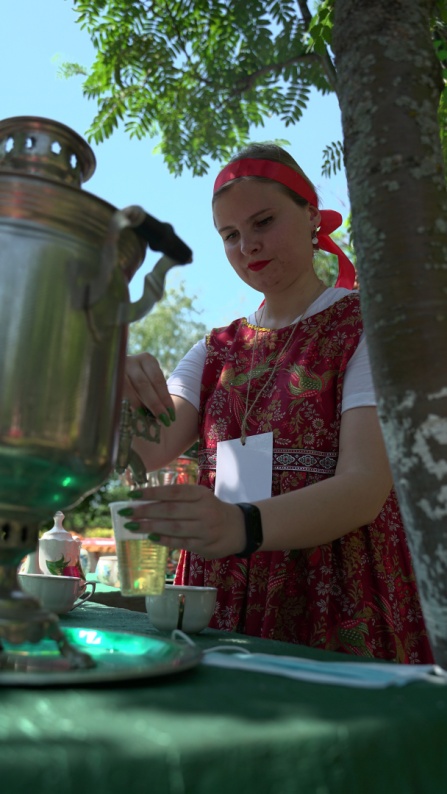 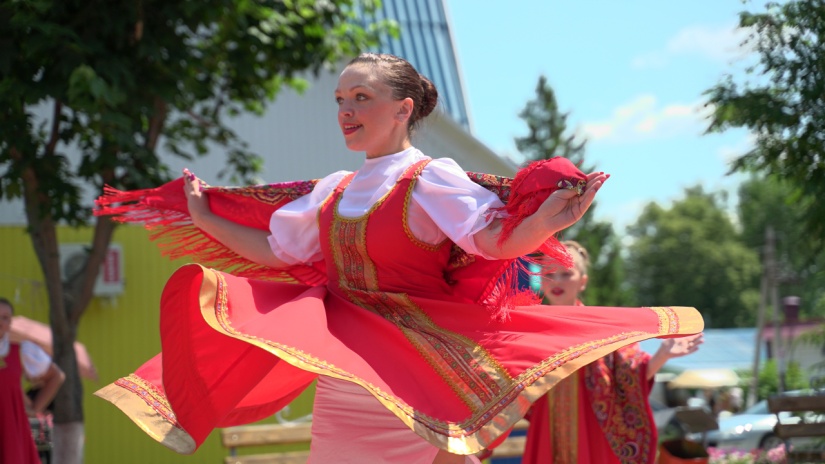 VIII Районный праздник юбилейной рыбалки и охоты «Праздник карася»
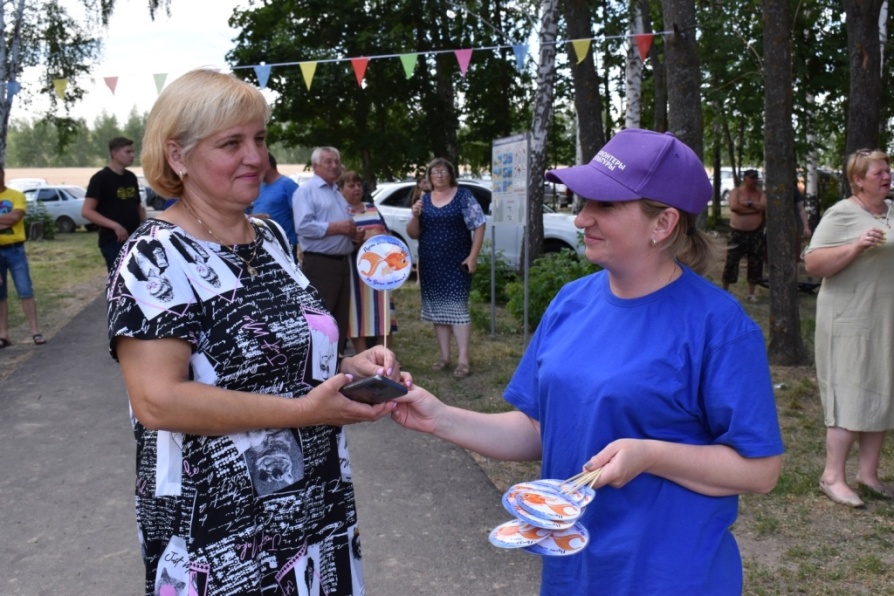 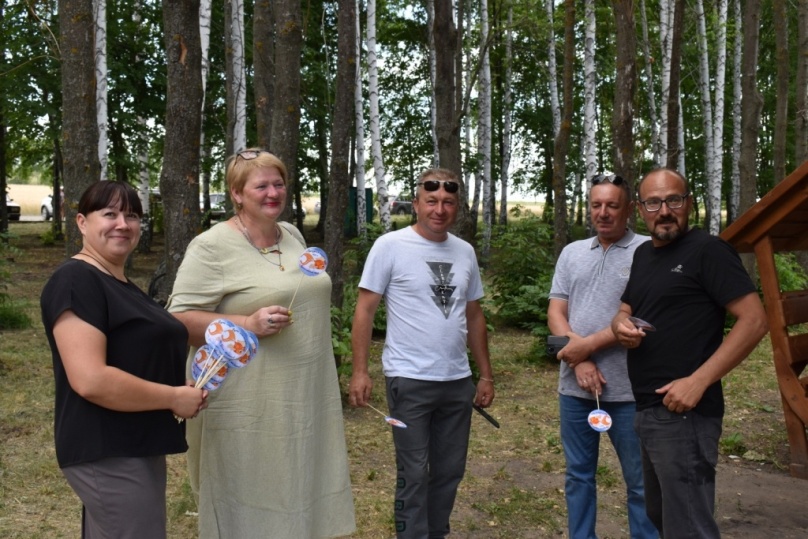 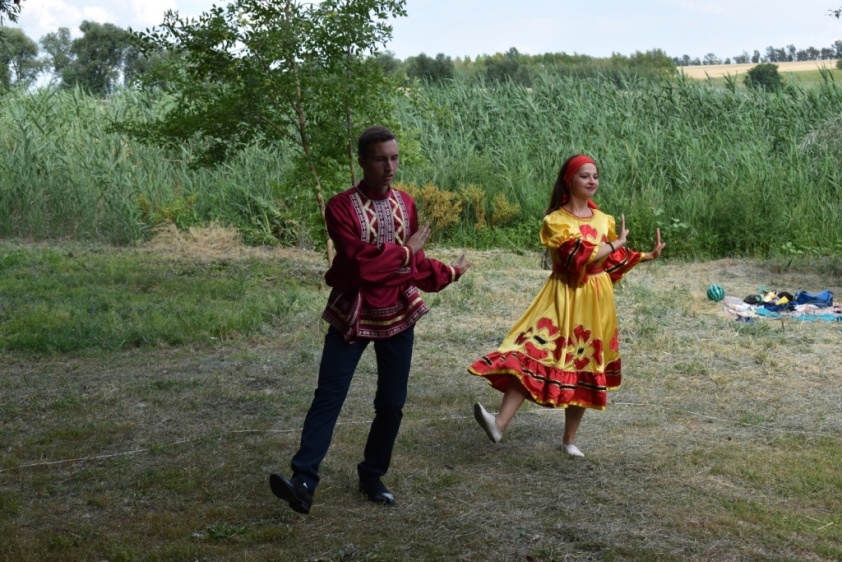 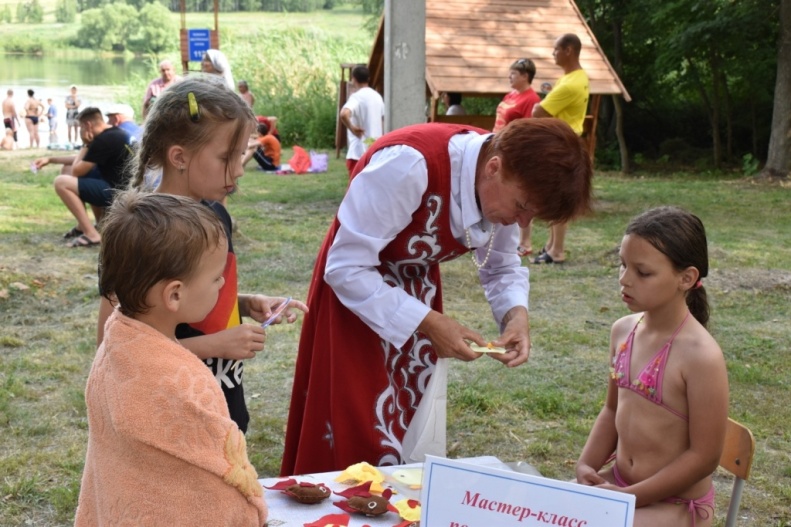 Акция «Ночь фольклора «Именины месяца»
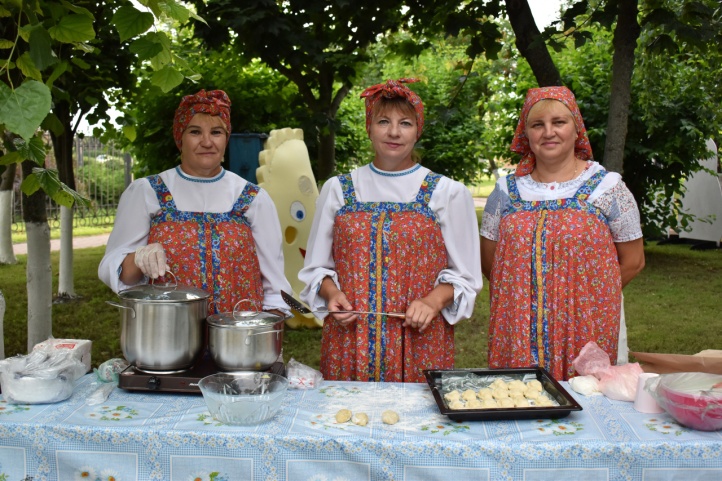 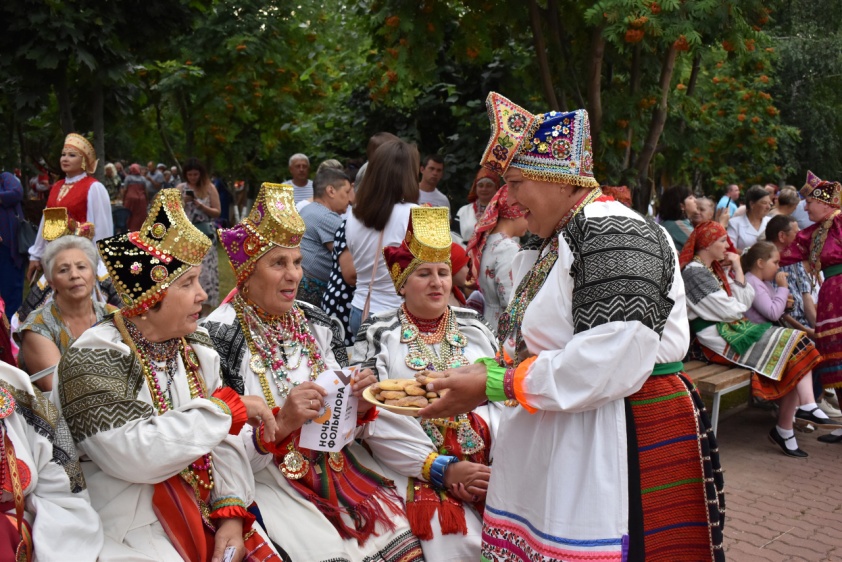 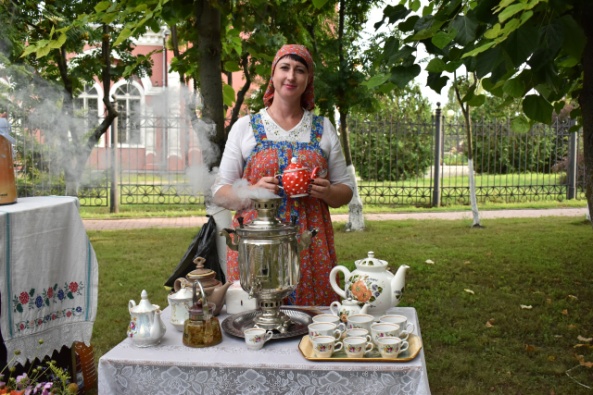 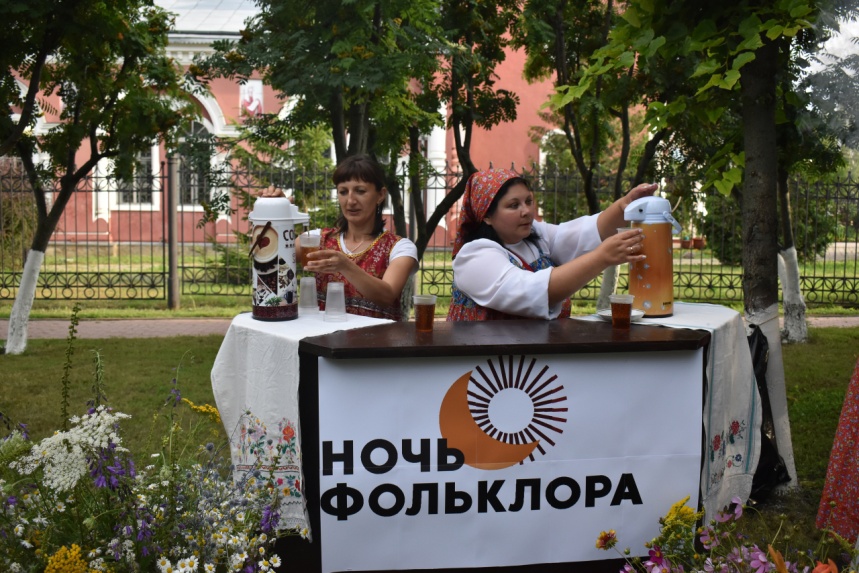 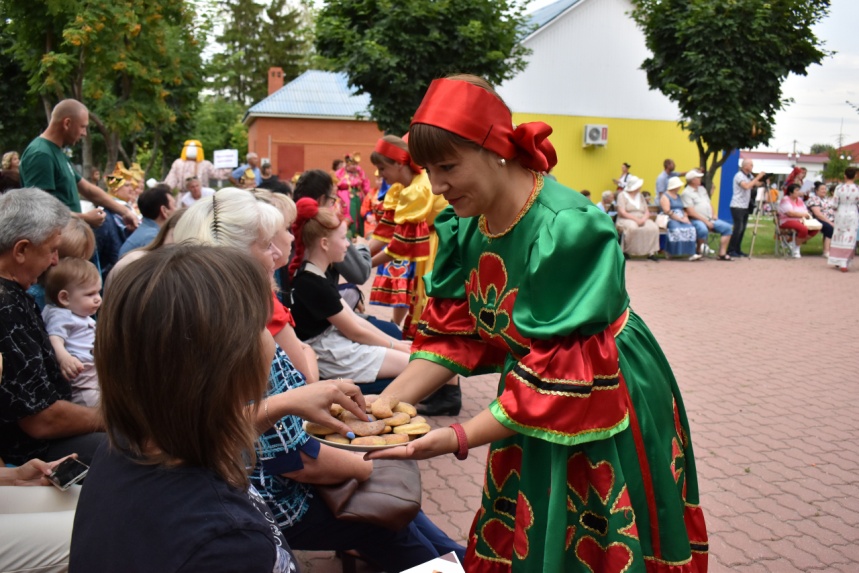 VII Межрайонный фестиваль семейного творчества "Большовская осень"
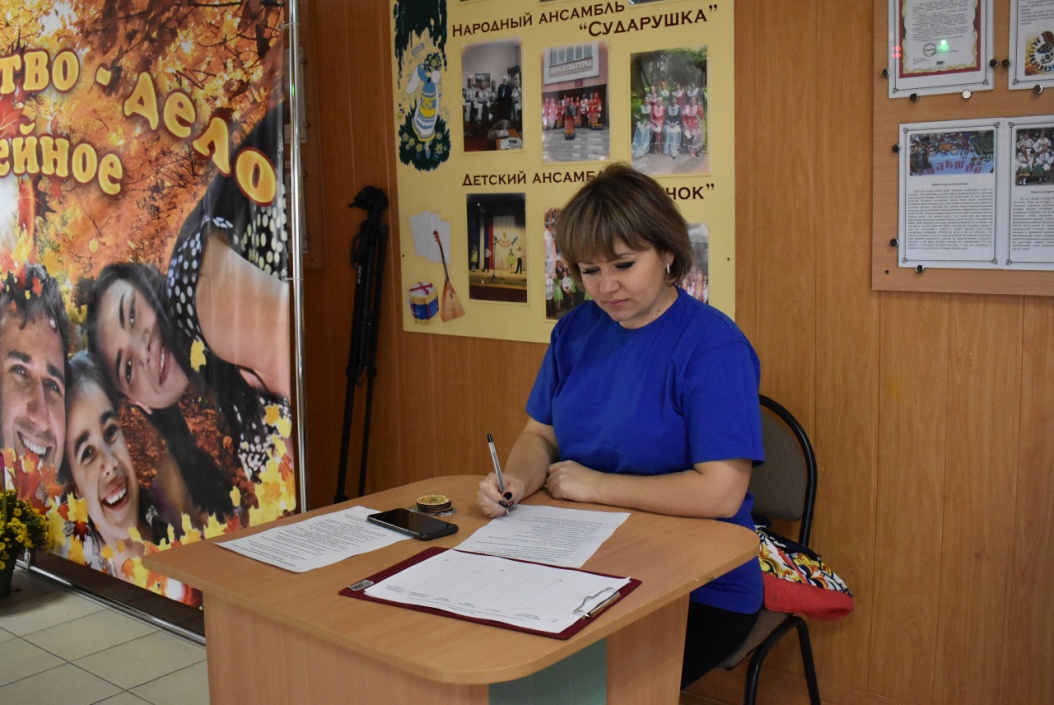 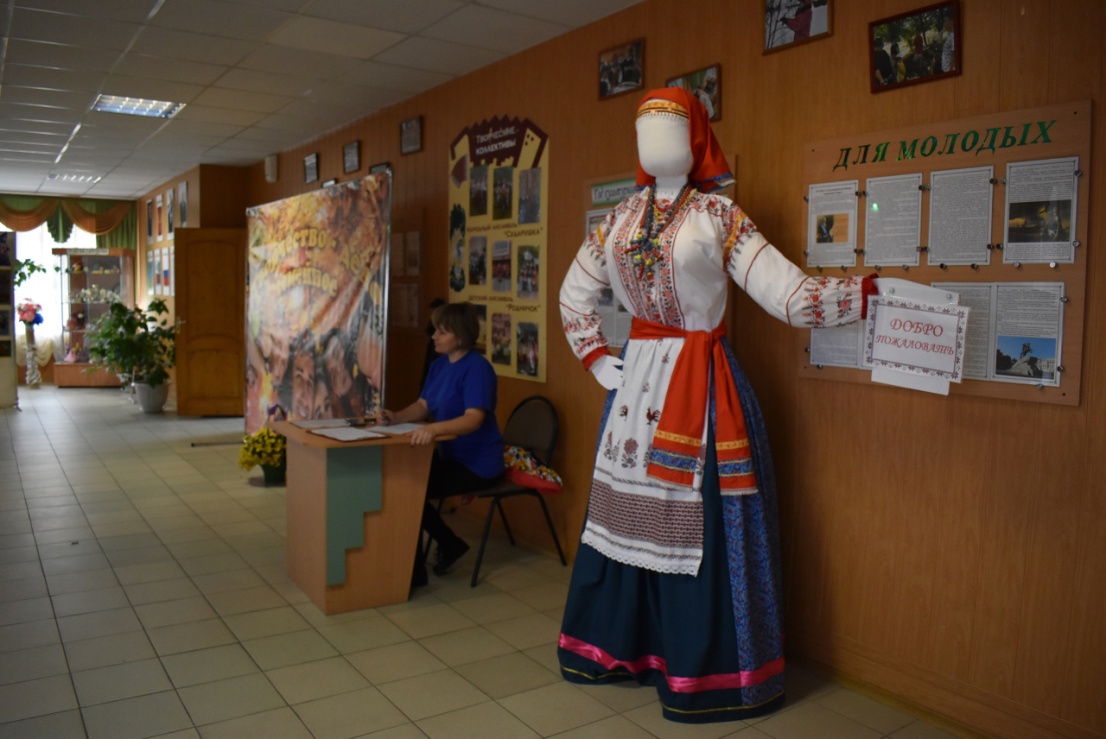 Праздничное мероприятие «Победная Весна»
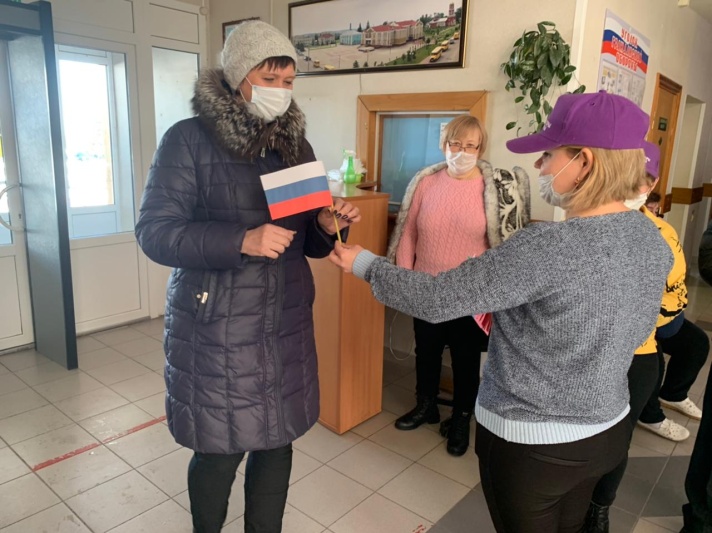 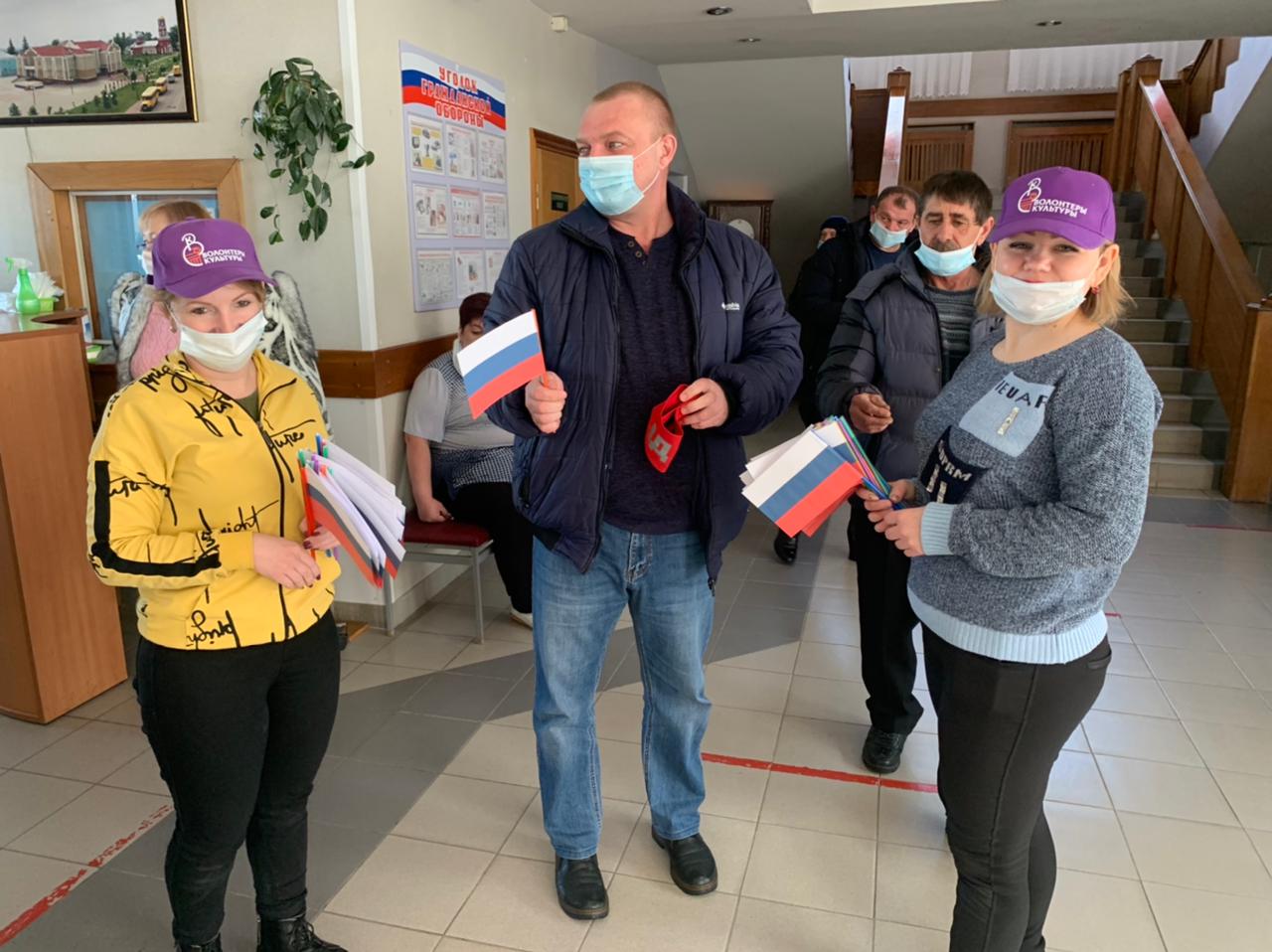 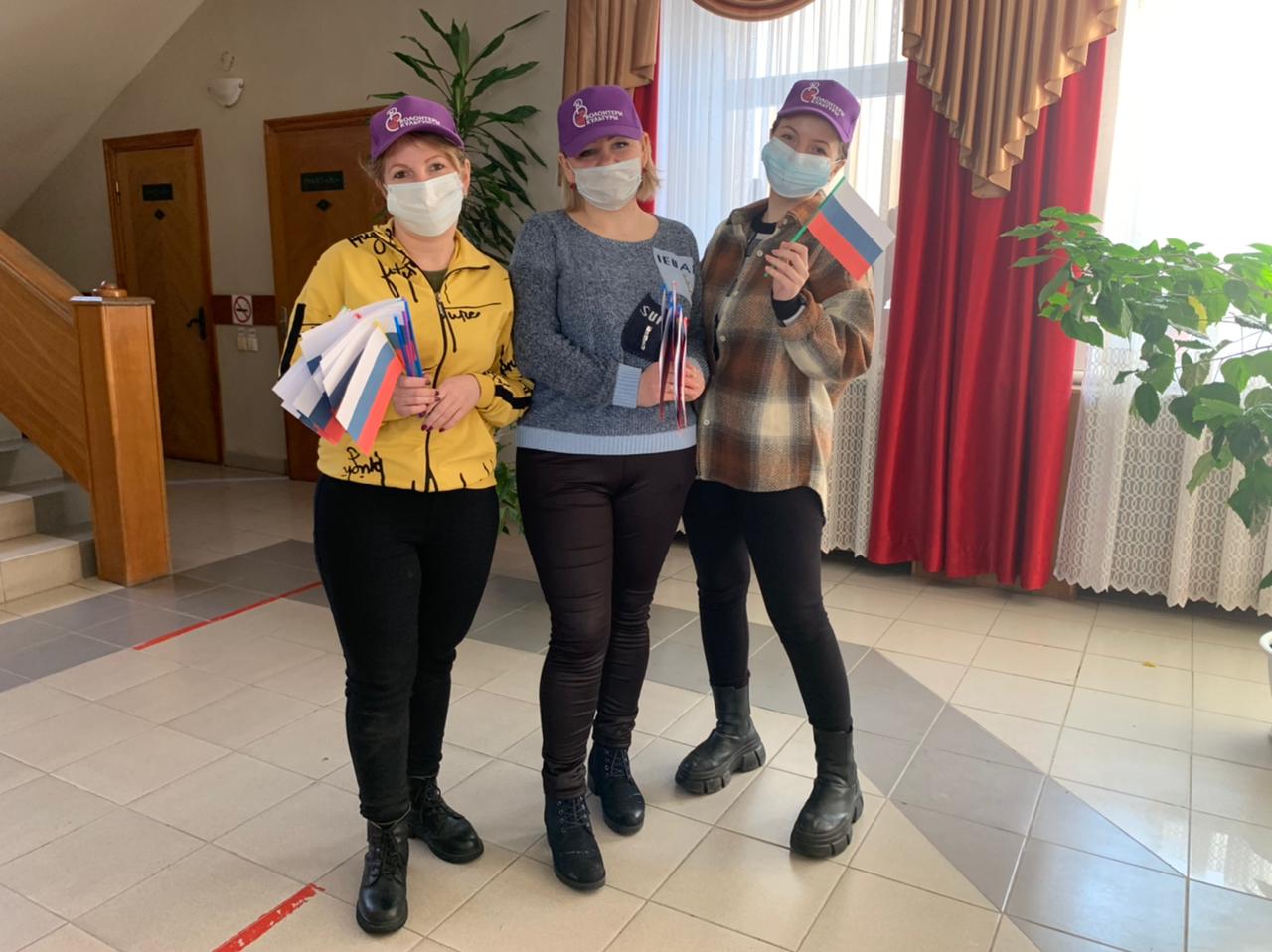 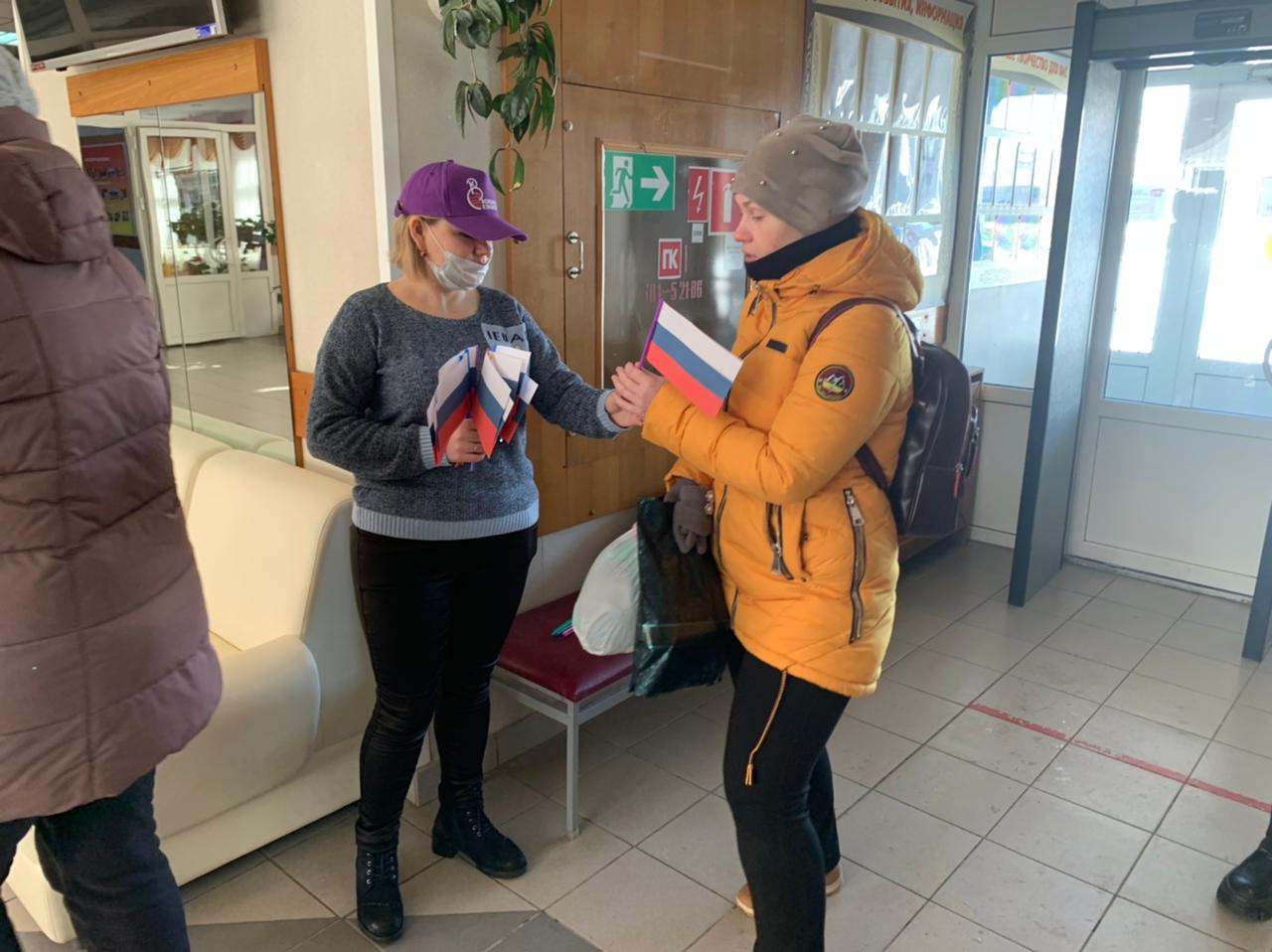 Волонтеры культуры Белгородской области поездка в Липецкую область
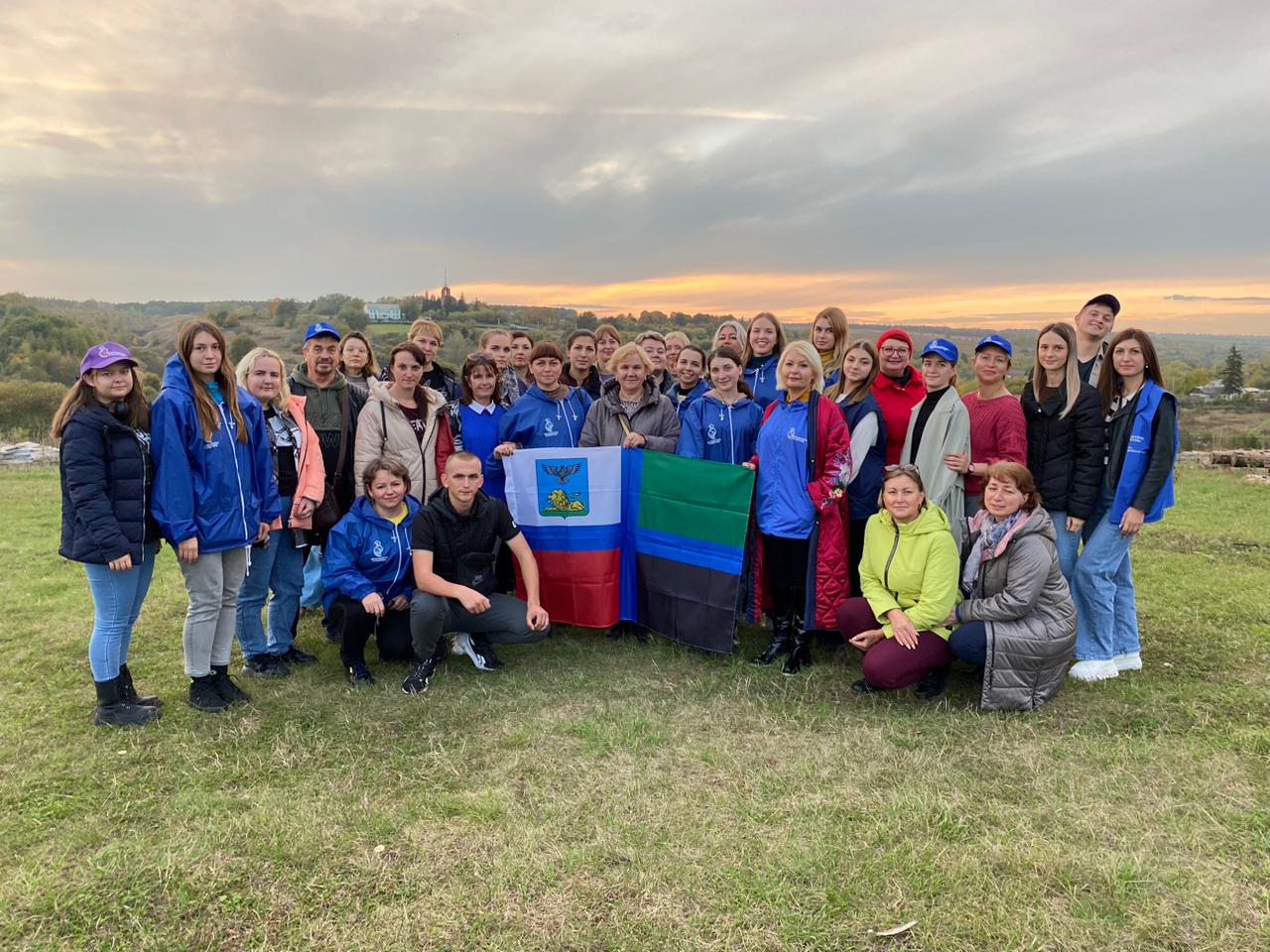